День матери в младшей группе №2 «Васильки»                 Выполнила: воспитатель    Павлычева Татьяна Владимировна
[Speaker Notes: Оригинальные шаблоны для презентаций: https://presentation-creation.ru/powerpoint-templates.html 
Бесплатно и без регистрации.]
Дидактическая игра «Собери цветочки для мамочки»
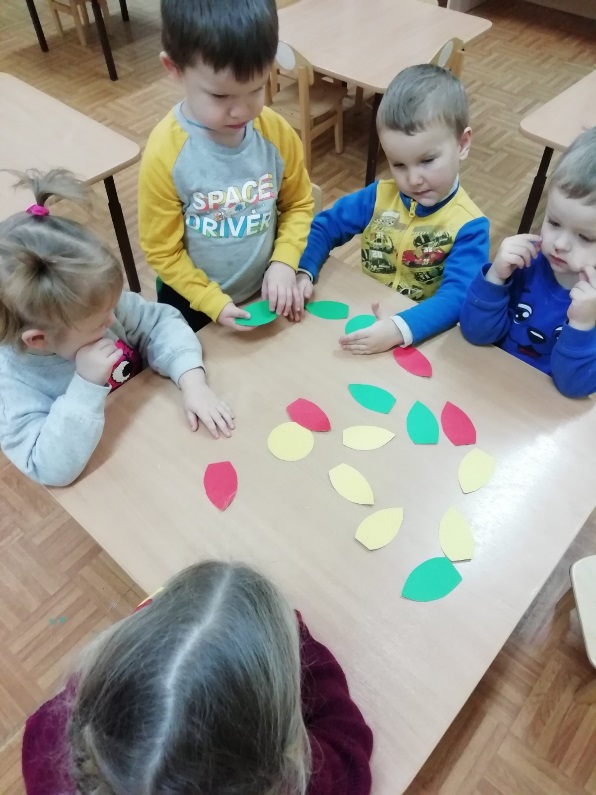 Чтение стихотворений
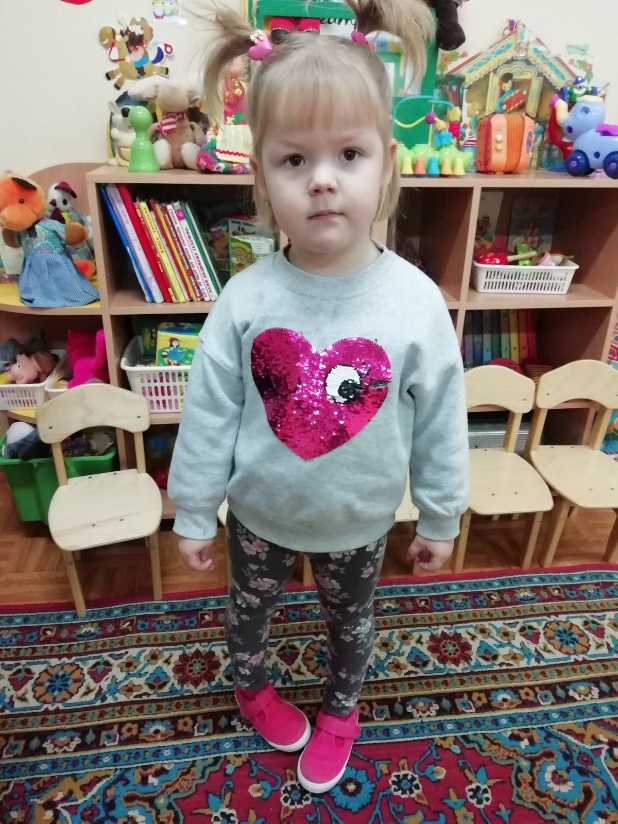 Пускай согреет солнышкоМамулечку мою,Ведь очень-очень сильноЯ мамочку люблю!
Изготовление стенгазеты
Развлечение«Мамочка милая – мама моя»
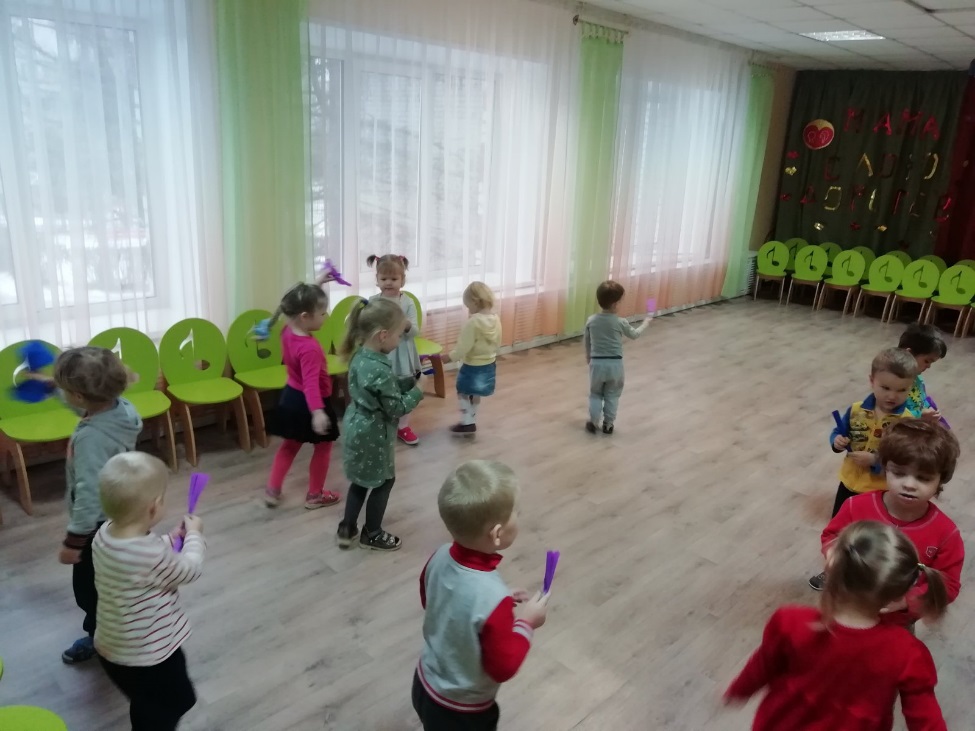